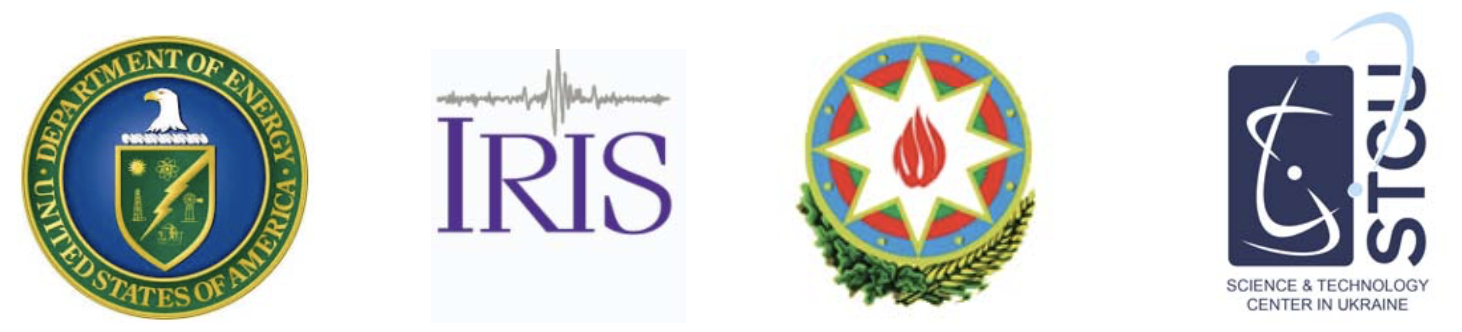 TIM AHERN, DIRECTOR, IRIS DATA SERVICES
Working with the IRIS DMC: Submitting Data
Training in Network Management Systems and Analytical Tools for Seismology  • 23–27 October 2017   •  Baku, Azerbaijan
Submitting data to IRIS
Real time using SeedLink protocol
Included with SeisComp3
Delayed transfer using IRIS ring buffer
miniseed2dmc
https://github.com/iris-edu/miniseed2dmc
Both ends of the connection have to enable firewalls
More methods
Training in Network Management Systems and Analytical Tools for Seismology  • 23–27 October 2017   •  Baku, Azerbaijan
Data Provider AgreementsNetwork Provider obligations
metadata
miniSeed
maintain
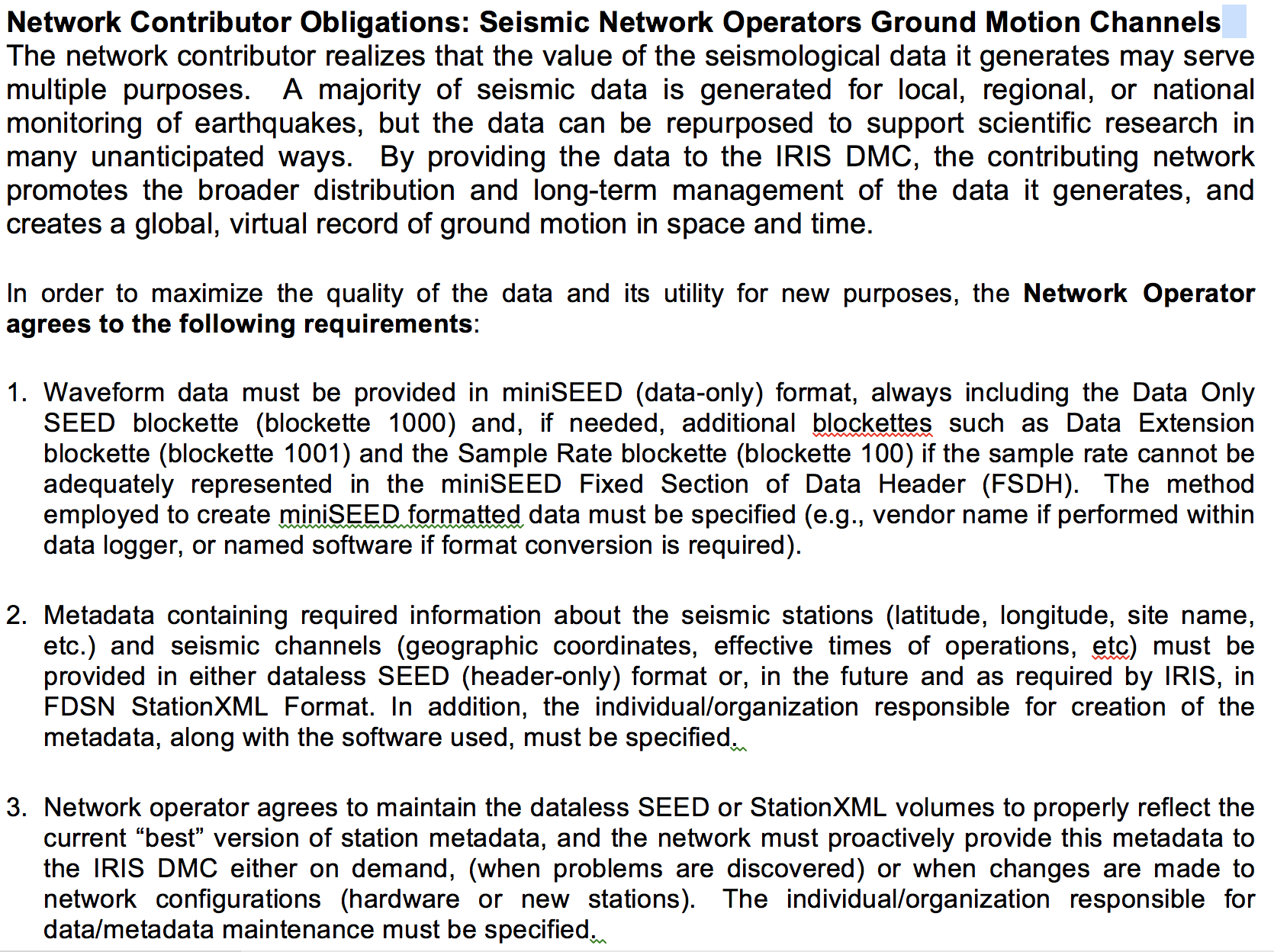 media
involvement
Real time-seedlink
Other real time
mseed2dmc
Point of contact
DPA Network Obligations
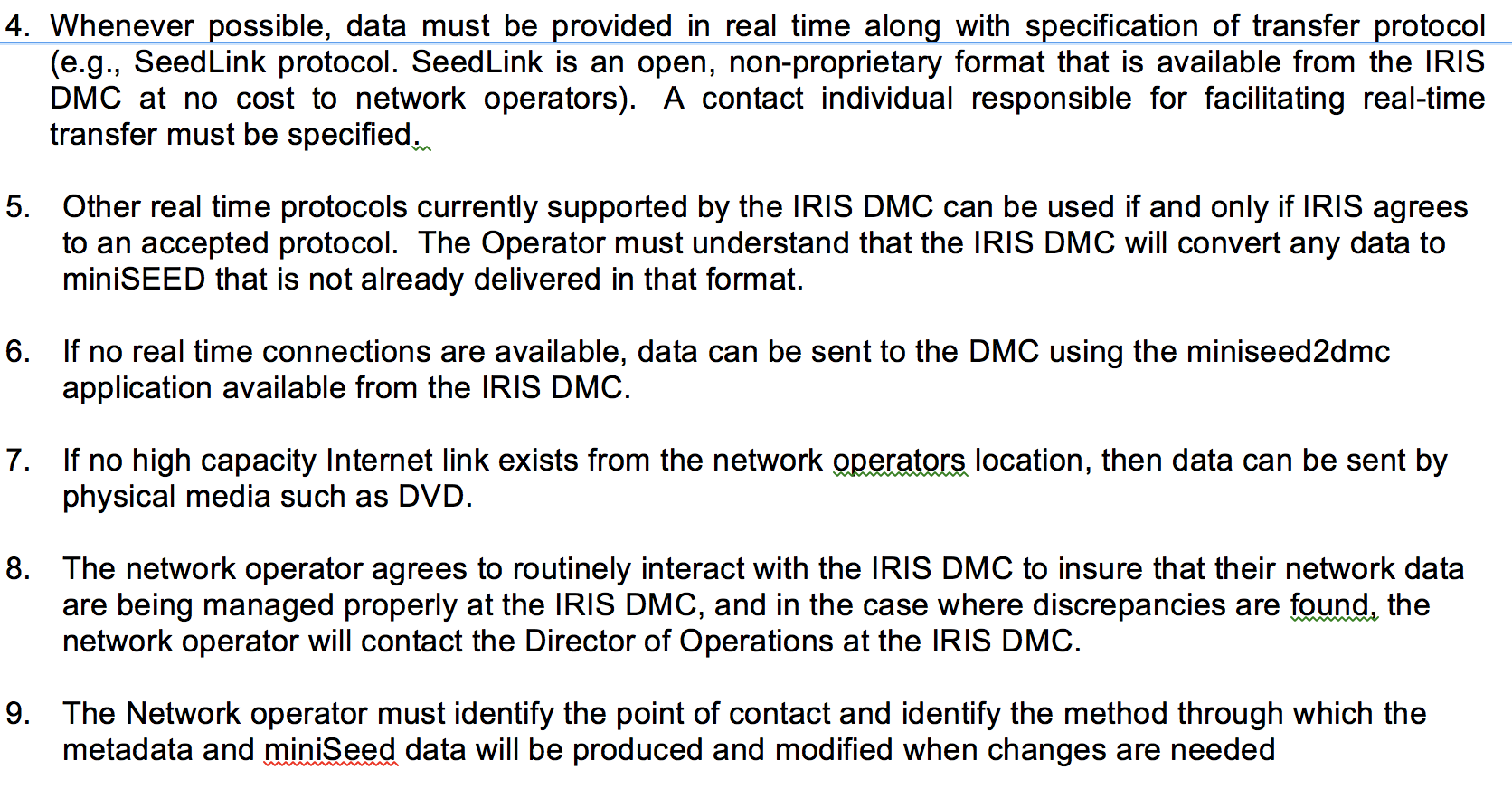 Training in Network Management Systems and Analytical Tools for Seismology  • 23–27 October 2017   •  Baku, Azerbaijan
DPA Non-Seismic Provider Obligations
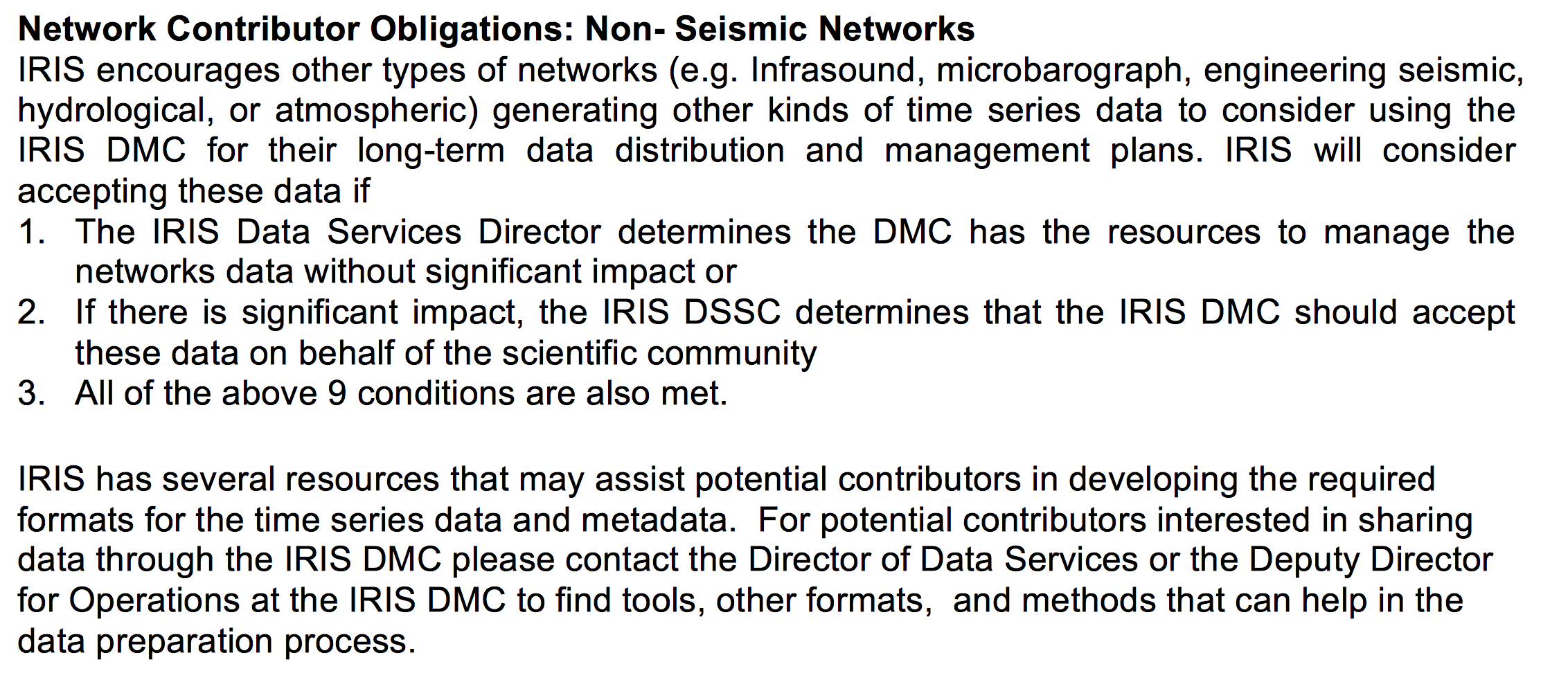 Training in Network Management Systems and Analytical Tools for Seismology  • 23–27 October 2017   •  Baku, Azerbaijan
DPA IRIS Obligations
Quality control
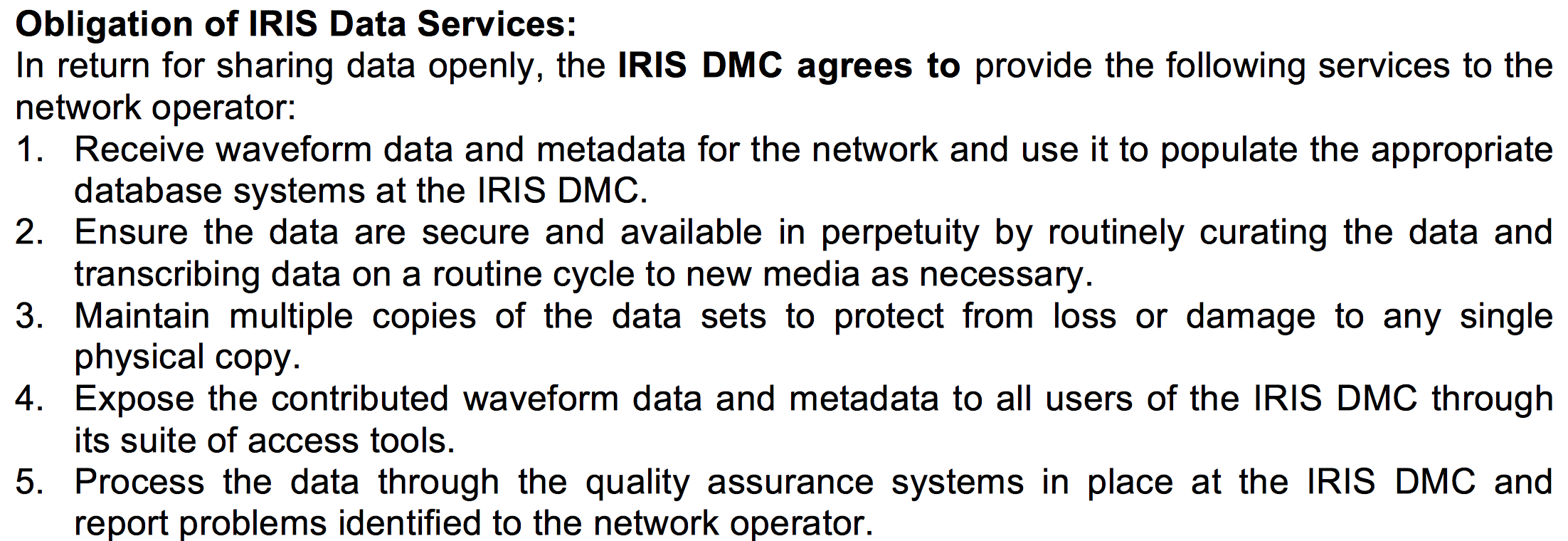 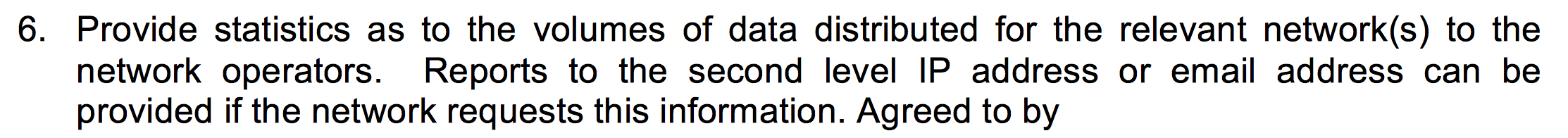 Monthly Reports
Training in Network Management Systems and Analytical Tools for Seismology  • 23–27 October 2017   •  Baku, Azerbaijan
DPA – Keep the contact information up to date!!!
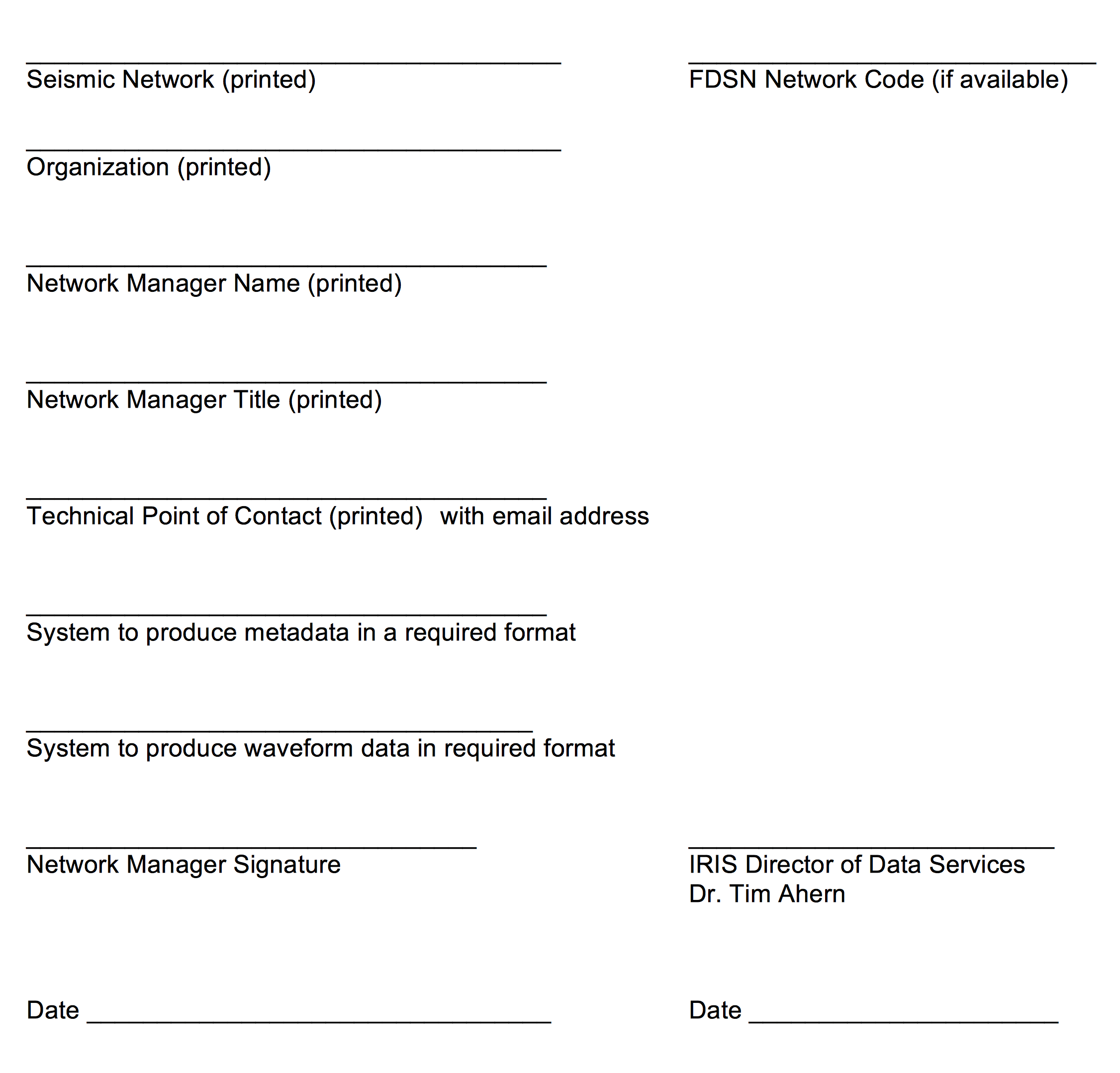 Training in Network Management Systems and Analytical Tools for Seismology  • 23–27 October 2017   •  Baku, Azerbaijan
Thanks to our data contributors1127 stations
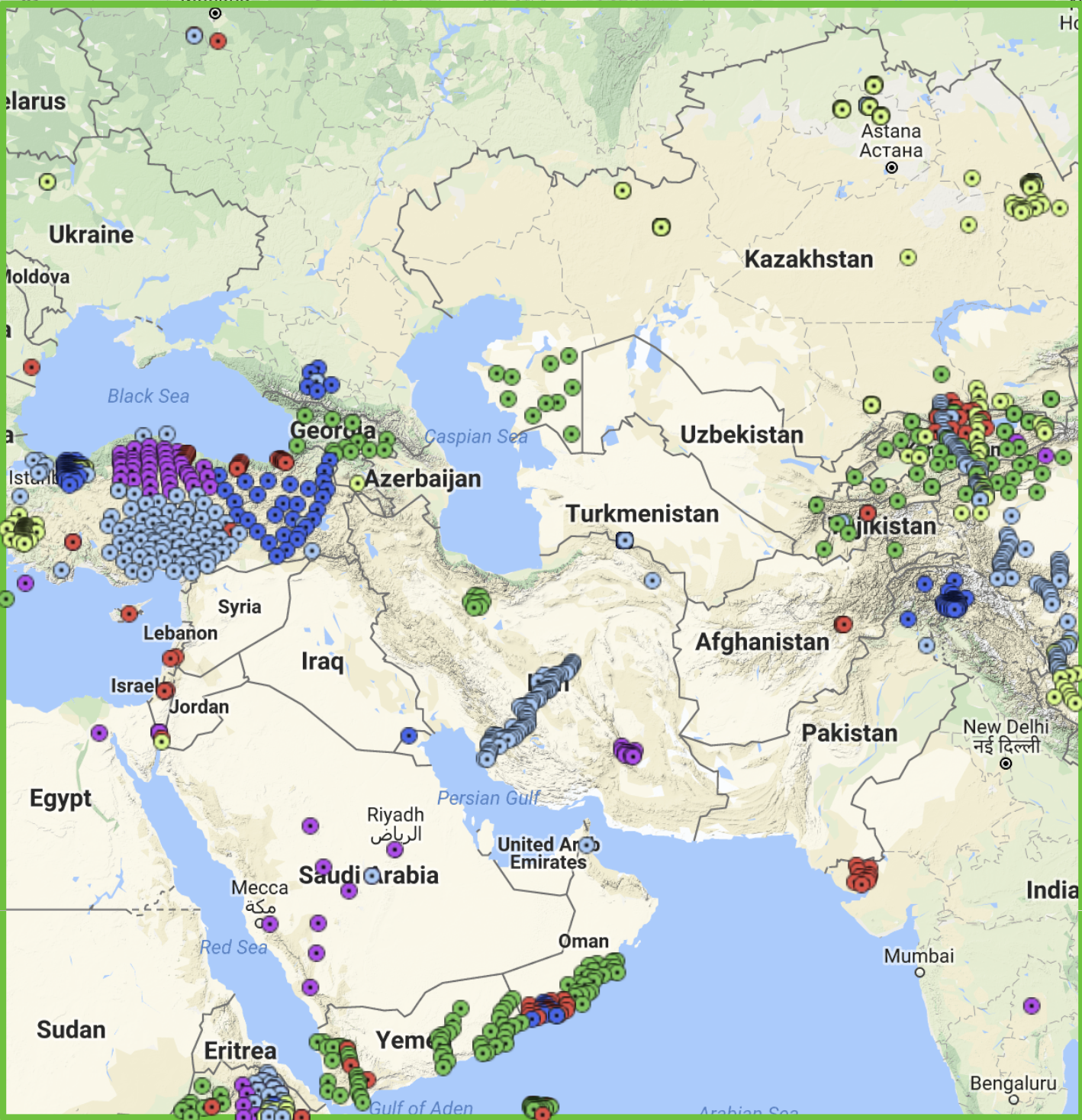 We hope others will also share 
data within the FDSN framework
Training in Network Management Systems and Analytical Tools for Seismology  • 23–27 October 2017   •  Baku, Azerbaijan